質の高く効率的な環境アセスメントの実施
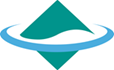 制度
施策番号：69
担当課：大臣官房環境影響評価課（03-5521-8236）
風力発電（再エネ）の導入には環境アセスメントは必要不可欠である一方、再エネ大量導入推進のためには環境アセスメントの効率的な実施が求められている。
環境省では環境アセスメントの「質」と「効率」を両立させる取組を実施。
環境アセスの質の担保
手続きの効率化
動植物・生態系等の環境情報等を環境基礎情報データベースとして整備（環境アセスメント情報整備モデル事業）
ゾーニング手法マニュアルの策定・普及による再エネ促進エリア／環境保全優先エリアの設定　　　　　等
●国の取組
審査の過去の事例、よく出される質問や指摘事項等の整理・公表
環境調査の前倒し方法に係るガイドの公表
自治体の審査と並行して審査　等
●自治体の取組
住民意見／事業者見解等が揃う前から実質審査を開始　等
環境アセスメントの「質」と「効率」の両立
１
環境アセスメントの重要性
バードストライク
自然環境改変
景観影響
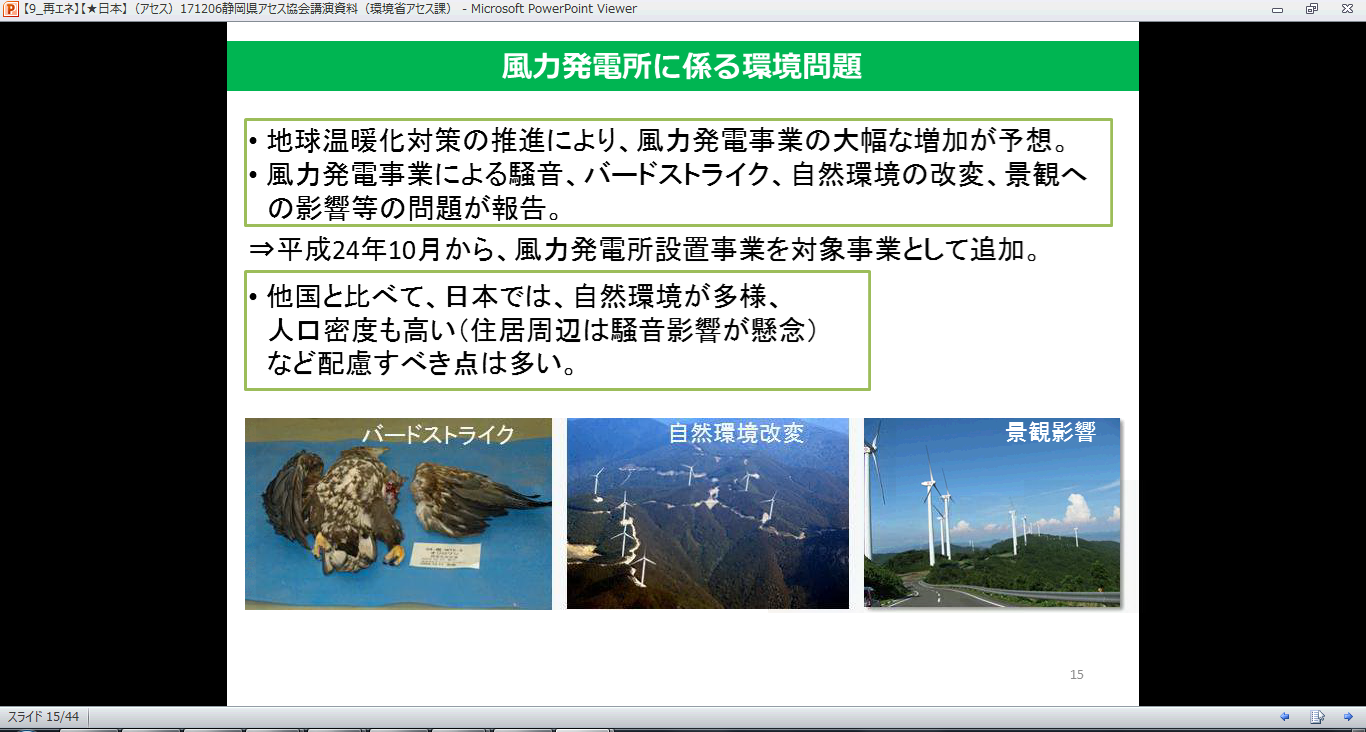 風力発電事業による騒音、バードストライク、自然環境の改変、景観への影響等の問題が報告
他国と比べて、日本では、自然環境が多様、人口密度も高い（住居周辺は騒音影響が懸念）など配慮すべき点は多い
風力発電（再エネ）の導入には
環境アセスメントは必要不可欠
2
風力発電所の環境アセスメント手続の迅速化　実績
●迅速化前：全体で43～55ヶ月程度
環境アセスメント手続き期間
３～４年程度とされる
配慮書作成
配慮書手続
方法書手続
方法書作成
調査・予測・評価、準備書作成
準備書手続
※１
※１
約半年～1年
45日
45日
30日
30日
90日
90日
135日
540日～900日
150日
225日
評価書
作成
評価書
手続
国及び自治体の審査期間
：審査の合理化・迅速化
うち、環境省
：国から環境情報を提供、前倒し調査の支援
縦覧等
事業者の作業期間
●迅速化後：アセス期間が概ね半減
秋田潟上風力発電所の実績（全体で約30か月）
※１
※2
※１
約２５ヶ月短縮
約半年～1年
45日
45日
93日
30日
潟上海岸風力発電所の実績（全体で約28か月）
365日
88日
100日
119日
6日
※１
※2
※１
約半年～1年
40日
約２７ヶ月短縮
86日
106日
43日
44日
26日
30日
※１　事業者見解の作成期間を含む。
84日
151日
296日
3
12日
※２　評価書作成以外の作業（他法令調整や機種変更の検討等）も含む。